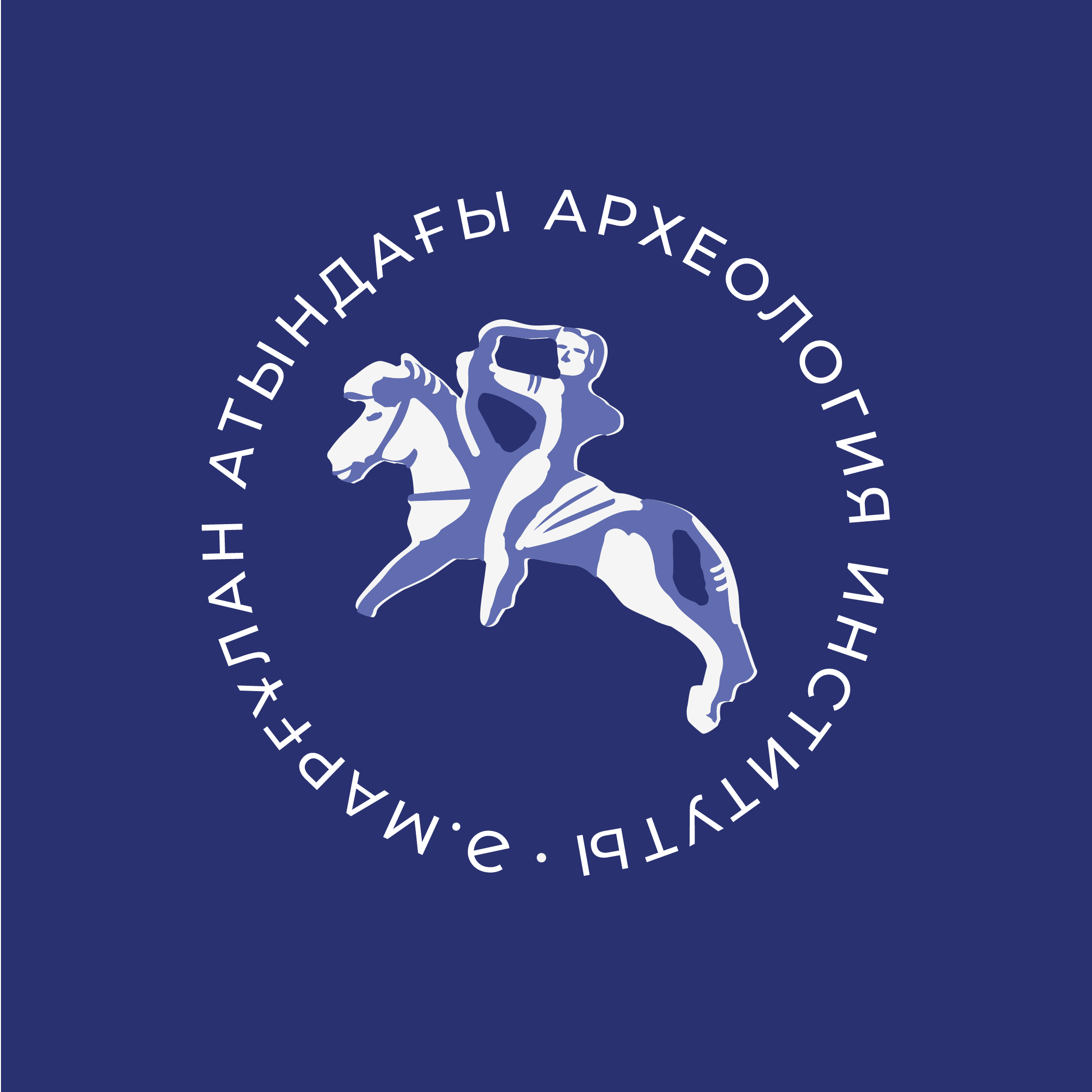 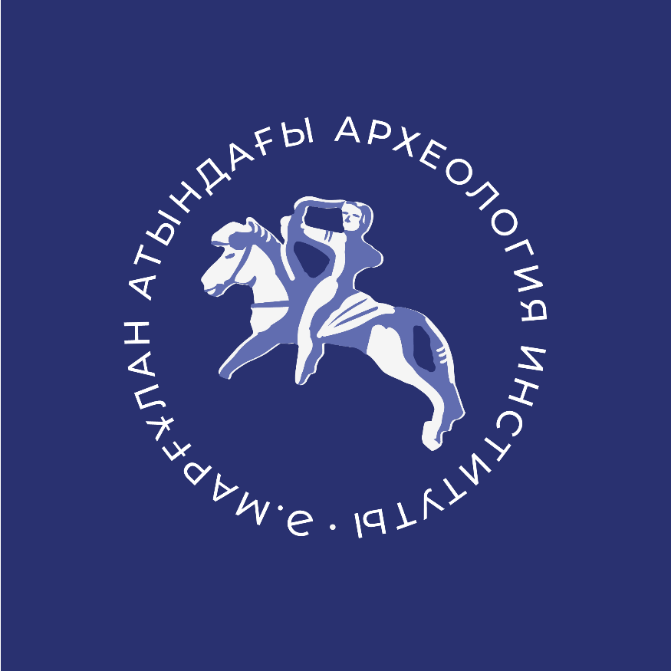 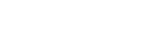 Археологиялық жұмыстарды жүзеге асырудың 
өзекті мәселелері
Ақан Оңғарұлы,
Ә. Х. Марғұлан атындағы Археология институтының бас директоры, т.ғ.к.
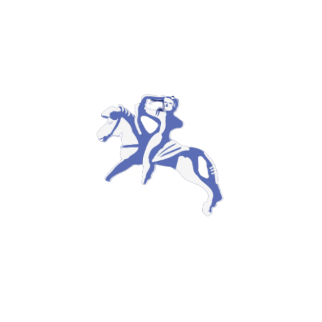 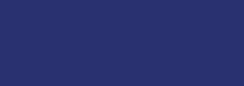 I. ЛИЦЕНЗИЯ
Археологиялық жұмыстарды жүзеге асыру лицензия болған кезде жол беріледі (12-бап; 34.1-бап).
ҰСЫНЫС
АҒЫМДАҒЫ ЖАҒДАЙ
Лицензиат бекітілген формаға сай ғылыми негіздеме тапсырады; 

 Анық бір әкімшілік аудандағы;
Тарихи-мәдени объектіге; 
Археологиялық жұмыстың бір түріне;
Нақты бір мерзімге беру.

Жоспардан тыс жұмыс жасаса немесе уақытылы, талапқа сай ғылыми есеп, не жәдігер мен материалды тапсырмаса, Лицензияны қайтарып алу механизмін енгізу;
Лицензия алудағы біліктілік талабы мен шартын күшейту.
Шексіз мерзімге;
Қазақстан бойынша; 
Ескерткіштің барлық түріне;
Барлық археологиялық жұмыстарға беріледі.

Тәжірибесі аз тұлғаның лицензия алуы; 
Материальды-техникалық базасының нашарлығы; 
Далалық зерттеу әдістемесін сақтамауы; 
Ғылыми есептіліктің болмауы.
2
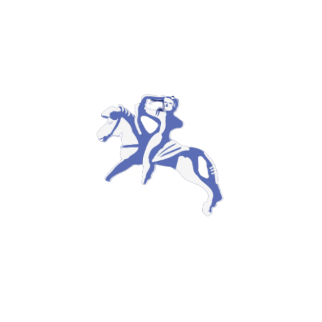 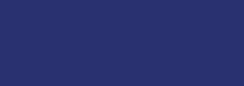 II. ЖҰМЫС ЖҮРГІЗУ ТӘРТІБІ
ЗАҢ БОЙЫНША
ЗАҢҒА ӨЗГЕРІС ЕНГІЗУ
Лицензиат жергілікті атқарушы органға жұмыс басталғанға дейін 10 күн бұрын хабарлауға міндетті;
Жұмыстар аяқталғаннан кейін 30 күн ішінде уәкілетті органға құжат тапсырады (хат, қысқаша есеп, материалдар мен олжалар тізбесі);
Құжатты Уәкілетті орган жанынан құрылған сараптама комиссиясы 60 күн ішінде қарайды;
Лицензиат 1 жыл ішінде материалдар мен олжаларды ғылыми тіркелгені мен өңделгені туралы есепті қоса бере отырып, мемлекеттік музейге береді.


Мемлекеттік бақылау жоқ; 
Атқарылған белгілі жұмыстарға ғылыми есеп, есептілік, сараптама жоқ; 
Табылған материалдар мен жәдігерлер талапқа сай өңделмеуде, ғылыми талданбауда, толық өткізілмеуде.
Лицензиат жергілікті атқарушы органға жұмыс басталғанға дейін 10 күн бұрын хабарлауға міндетті;
«Археологиялық жұмыстарды жүзеге асыру қағидалары мен шарттарын» қатаң сақтауы міндетті; 
Жұмыстар аяқталғаннан кейін уәкілетті органмен белгіленген мерзімде бекітілген есептілік формасына сай ҒЫЛЫМИ ЕСЕП тапсырады;
Ғылыми есепке археология саласында іргелі зерттеулер жүргізетін мемлекеттік мекеме тарапынан эксперттік талдау жүргізіледі; 
Барлық құжатқа, әсіресе эксперттік қорытындыға сүйене отырып, Уәкілетті орган жанынан құрылған сараптамалық комиссия шешім қабылдайды;
Ғылыми есеп өткізу-қабылдау актісімен бірге 1 жыл ішінде ОММ, АИ және музейге тапсырылады;
Лицензиат 3 жыл ішінде өңделген, талданған материалдар мен олжаларды мемлекеттік музейге немесе арнайы өңірлік қоймаға тапсырады.
АҒЫМДАҒЫ ЖАҒДАЙ
3
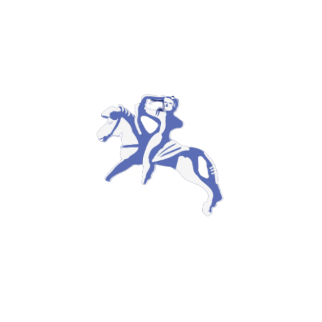 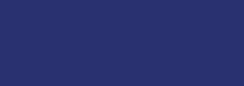 III. АРНАЙЫ ҚОР САЛУ
«Музей заттары мен музей коллекциялары музей қорының құрамына енгізіледі және Қазақстан Республикасы халқының мәдени мұрасының ажырамас бөлігі болып табылады»
Қазақстан Республикасының 2006 жылғы 15 желтоқсанындағы «Мәдениет туралы» Заңының 25-бабы 3-тармағы


Археологиялық қазба барысында табылған жәдігер, алынған материалдар (палеоантропологиялық, археоботаникалық, зооархеологиялық т.б.) мен ғылыми үлгілер сол қоғам мен адам жайлы ақпарат беретін бірден-бір дерек. 
Оны тұрақты түрде, ұзақ мерзімге, қауіпсіз сақтау мен хұқықтық жағынан қорғау – аса маңызды мемлекеттік іс. 
Бүгінде жаңа табылған жәдігерлер мен материалдар мемлекеттік музейлерге толық өткізілмеуде, себебі орын жоқ, ғимарат ескі, талапқа сай емес. 
Көптеген археологиялық заттар (әсіресе, органикалық материалдардан, темірден жасалған бұйымдар) сақталмайды, олар коллекцияға, археологиялық кешенге немесе объектіге тиесілігін жоғалтады.
Арнайы қорды (Астана қаласында) салу арқылы Қазақстанның барлық аймақтарындағы археологиялық зерттеулерден алынған палеоантропологиялық, зооархеологиялық және жаппай археологиялық табылымдарды (массовые археологические находки) сақтауға, өңдеуге, зерттеуге болады. 
Арнайы қор қағидаттарын (коллекцияның тұтастығын) қатаң сақтай отырып және сақтауға беру (уақытша немесе тұрақты) туралы шарттарды басшылықта ұстап, Қор басқа ғылыми мекемелердің жаппай жиынтықтарын сақтау функциясын жүзеге асыра алады.
4
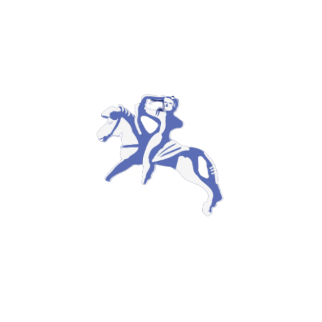 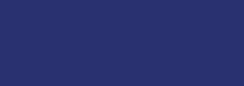 ҚОРЫТЫНДЫ ҰСЫНЫС
Ә. Х. МАРҒҰЛАН АТЫНДАҒЫ АРХЕОЛОГИЯ ИНСТИТУТЫ
ҚР МӘДЕНИЕТ ЖӘНЕ АҚПАРАТ МИНИСТРЛІГІ
«Археологиялық жұмыстарды жүзеге асыру қағидалары мен шарттарына» өзгеріс пен толықтырулар енгізу бойынша ұсыныстар береді;
Далалық археологиялық зерттеу жұмыстарын жүргізудің әдістемесін дайындап, бекітуге Уәкілетті органға ұсынады; 
Ғылыми есептіліктің формасы мен шарттарын дайындайды, Уәкілетті органға бекітуге ұсынады; 
Есеп бойынша Лицензиаттар тарапынан зерттеу әдістемесінің сақталуын қадағалайды, ғылыми есептерге эксперттік қорытынды береді.
ҚР «Тарихи-мәдени мұра объектілерін қорғау және пайдалану туралы» 2019 жылғы 26 желтоқсандағы Заңына өзгерістер мен толықтырулар енгізу;
Нормативті-хұқықтық құжаттарды қайта талқылап, бекіту; 
Арнайы қорды (Астана қаласында) салу;
Ескерткіштердің жаппай бұзылуына жол бермеу;
Археологиялық бұйымдарды заңсыз іздеу мен алуға тыйым салу, Заңмен қудалау;
Жәдігерлер мен материалдардың заңсыз айналымға енуін тыю.
5